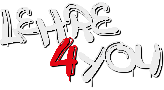 Herzlich Willkommen zum:
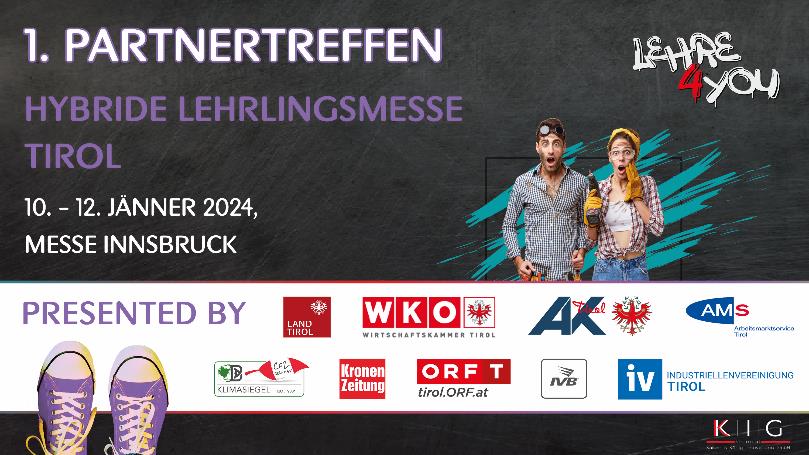 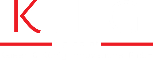 FAKTEN 1. hybride Lehrlingsmesse in Tirol
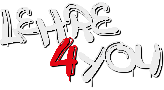 Die Zahlen entsprechen dem Zeitraum der 1. Lehrlingsmesse Tirol 17.10.2022 – 19.10.2022
Besucher DIGITAL-Messe Lehre4You.at
Besucher LIVE-Messe Tirol:
6.400 Unique User
Besucher: 4.350 – davon 2.730 Schüler
Livestream Tirol (Bühnen Programm)
Besucherzahl insgesamt rund: 28.000
3.850 Unique User
Aussteller: 38 
Davon 8 rein virtuell
Verweildauer 90% Top-User über 12 Minuten
Hands-on-Stationen Fachberufsschulen: 15
Besuche über Startseite 80%
Verweildauer: 9,36 Minuten
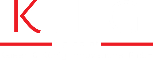 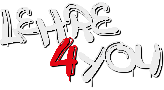 FAKTEN digitale Welt der Lehrbetriebe Tirol
Die Zahlen in einer Zeitachse
17.10.2022 03.03.2023 22.09.2023
17. Okt 22 bis 19. Okt 22:
17. Okt 22 bis 3. März 23:
17. Okt 22 bis 22. Sep 23:
Gesamtaufrufe: 85.610
Gesamtaufrufe: 28.000
Gesamtaufrufe: 59.319
Unique User: 31.433
6.400 Unique User
Unique User: 19.816
Besuche über Startseite: 80,3%
Besuche über die Startseite 79,6%
Besuche über Startseite: 82.4%
Verweildauer der 90% Top-User 12,4 Min
Durchschnittliche Verweildauer: 12 Min
Durchschnittliche Verweildauer: 11,24 Min
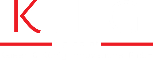 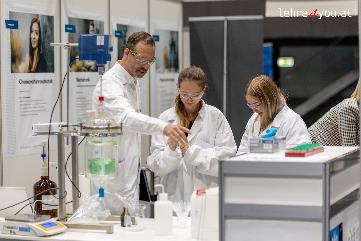 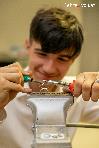 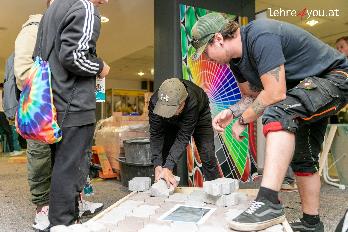 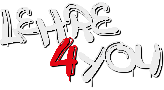 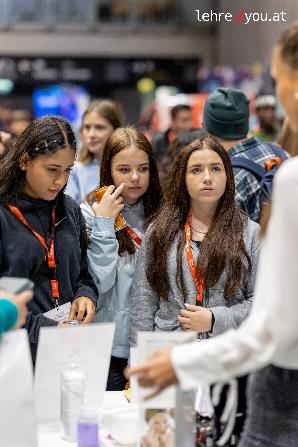 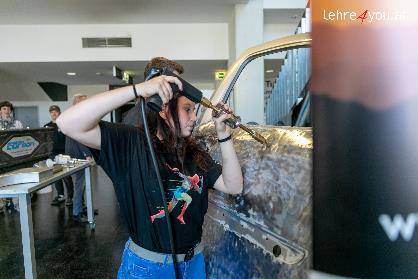 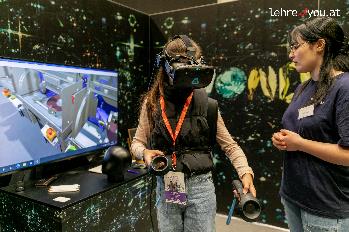 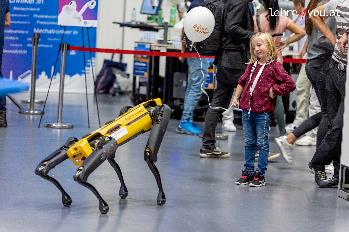 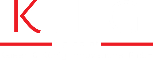 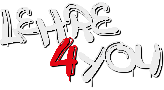 Vorteile hybride Ausrichtung
In ECHT live dabei   &   DIGITAL mittendrin
Direkter Kontakt zu den Besuchern
Erreichung der Nichtbesucher
Schulklassen aus ganz Tirol kommen
Kontakt zu Schulen die nicht kommen
Familie digital, abholen zeitunabhängig
Kontakt zu Eltern und Jugendlichen
Time Slot Buchungen Direktkontakt
Time Slot Buchungen Direktkontakt
365 Tage ca. 50.000 Besucher
3 Tage ca. 7.000 Besucher
Hands-on-Stationen live miterleben
Hands-on-Stationen zum Ausprobieren
Unterlagen direkt mitgegeben
Unterlagen nicht mehr zur Hand? Egal.
3-tägige Berufsorientierung
Ganzjährige Berufsorientierung
Live-Programm jederzeit nachsehbar
Live-Programm vor Ort
Ganzjähriger Stellenmarkt
Stellenmarkt direkt bei den Firmen
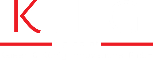 Lehrstellenmarkt und Betriebe nach Bezirken – mit 2 Klicks aufrufbar
Besucher suchen Betriebe aus Bezirken
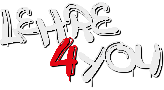 Was bietet die hybride Lehrlingsmesse?
In hybrider Form live dabei sowie digital mittendrin
24/7 Erreichbarkeit, dank des digitalen Stands – egal wann, egal wo
Time Slots für individuelle Beratungstermine (vor Ort oder online), ganzjährig
Ultimative Reichweite, Jugend ist vor Ort als auch an den Endgeräten erreichbar
Hybrides Informieren: Hands-on-Stationen auf der Messe und auf lehre4you.at
Live-Bühnenprogramm: zeit- und ortsunabhängiges Miterleben durch 3 x 6 Stunden Live-Übertragung – 365 Tage zum Nachschauen in der Videothek
Durch den direkten Kontakt zu Schulen und Lehrbetrieben sorgen wir für ein ausgeglichenes Verhältnis zwischen Schulen und Betrieben vor Ort
Sichtbarkeit des Lehrbetriebes live und online als Bezirksleitbetrieb
Hybride Lehrlingsmessen sind die Zukunft – live begeistern, online abholen
„Ganzjahresmesse“ bringt größtmögliche Reichweite
Sie investieren in einen digitalen Ganzjahresauftritt ALL IN, inkl. Live-Messe als Highlight - digitaler Landingpage - direkten Draht in die Schulklassen & zur Jugend
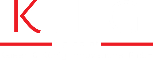 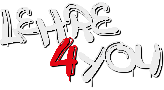 Schwerpunkte
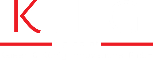 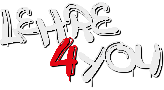 Öffnungszeiten & Besuchertage
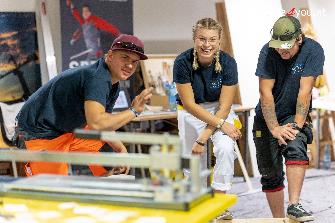 Allgemeine Öffnungszeiten: 
Mittwoch und Donnerstag von 9:00 bis 17:00 Uhr
Freitag von 
9:00 bis 20:00 Uhr
FAMILIENTAG inkl. langer Abend der Lehre:
Freitag von 
09:00 bis 20.00 Uhr
„Geführte“ Schulklassen:
Mittwoch und Donnerstag
von 09:00 bis 13:30 Uhr von
Schwerpunkte Lehrlingsmesse:
Klimaneutralität der Lehrlingsmesse
Grüne Lehrberufe
Lehre mit und nach der Matura
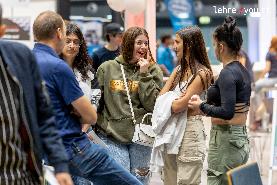 „Selbstständige Schulklassen“:
Mittwoch und Donnerstag
von 13:30 bis 17:00 Uhr
Ausgewogenes Verhältnis:
Schulen und Betrieben
Lehrbetriebe aus den Bezirken
KMUs und Großunternehmen
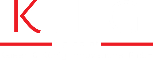 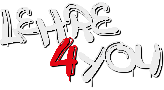 Stationenbetrieb
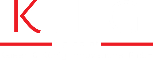 13:30 – 14:30 Uhr: FREIES BEWEGEN FÜR DIE SCHÜLER
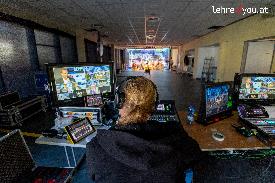 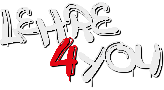 Tägliches Bühnenprogramm von 9 bis 15 Uhr mit Livestream auf lehre4you.at/tirol
Live-Bühne
Live-Übertragungen von den Lehrbetrieben, deren Ständen und von den Hands-on-Stationen
Lehrberufspräsentationen, Interviews, Firmenpräsentationen und Erfolgsgeschichten rund um das Thema Lehre
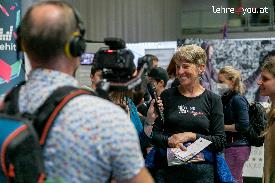 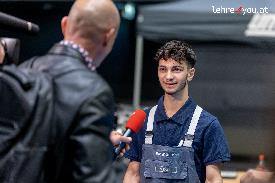 3 Kamera-Teams, 11 Techniker und 3 Moderatoren garantieren ein qualitativ hochwertiges Programm
Firmen können Live-Auftritte und Live-Streamings direkt aus den Betrieben kostengünstig hinzubuchen
alle Programmpunkte bleiben 365 Tage online abrufbar (Mediathek)
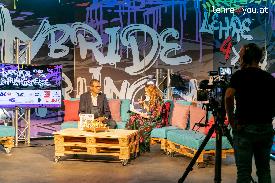 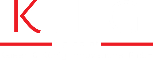 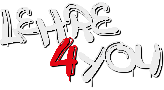 Die Tiroler Plattform in neuem Glanz
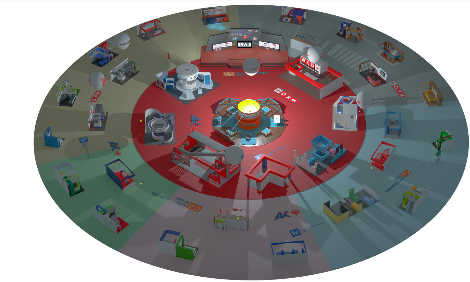 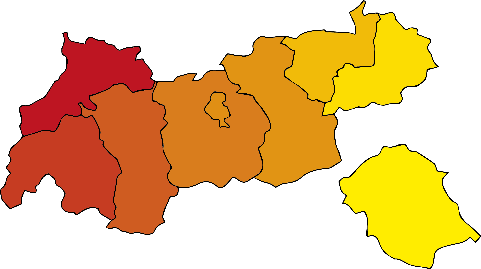 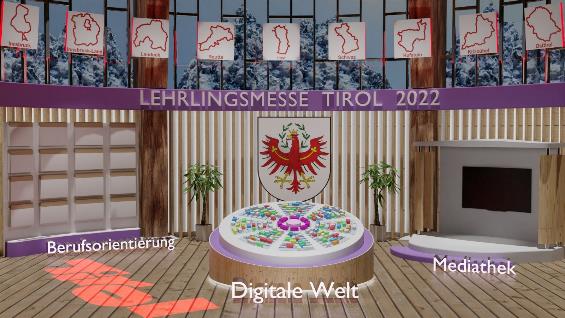 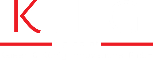 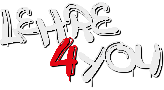 Lehre4You-Plattform Tirol
https://www.lehre4you.at/tirol
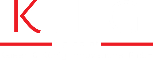 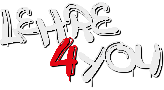 Time Slots buchen
https://www.lehre4you.at/tirol22/stand.php?id=10032&admin=2353
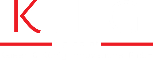 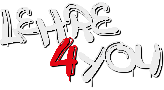 Lehrbetrieb Backend
https://www.lehre4you.at/herakles/login.php
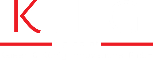 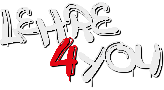 Live-Stände – nur  mit virtuellem Stand buchbar
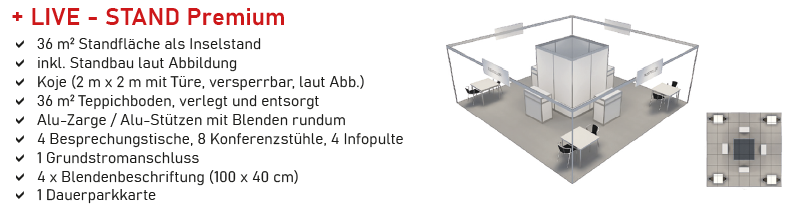 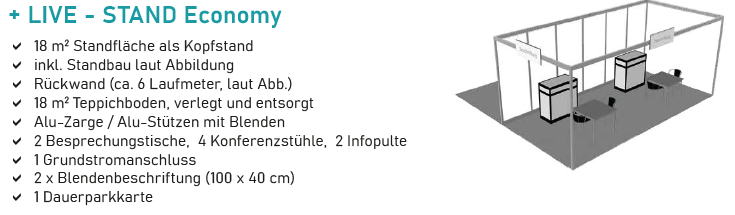 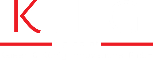 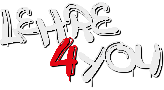 Live-Stände – nur  mit virtuellem Stand buchbar
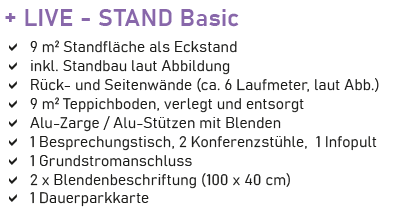 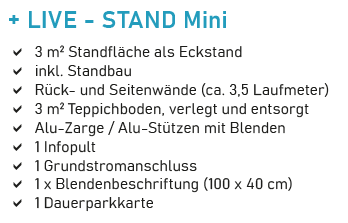 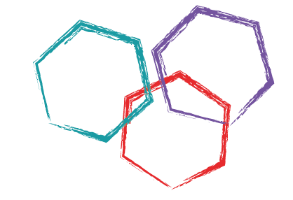 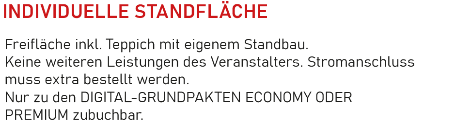 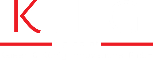 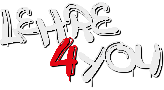 DIGITALE Grundpakete
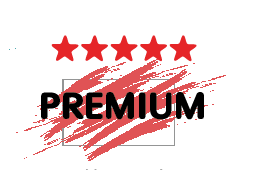 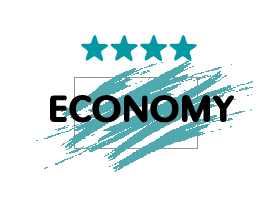 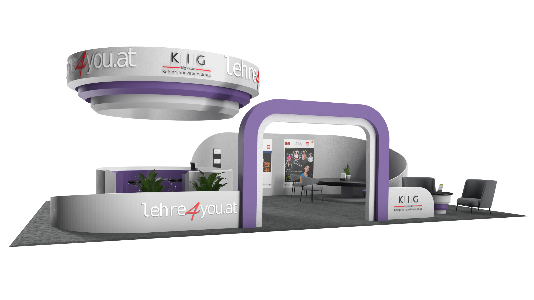 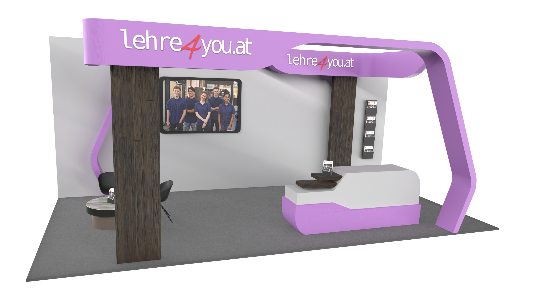 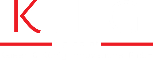 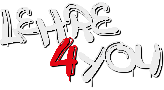 DIGITALE Grundpakete
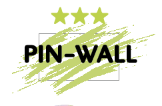 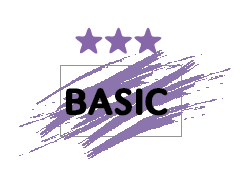 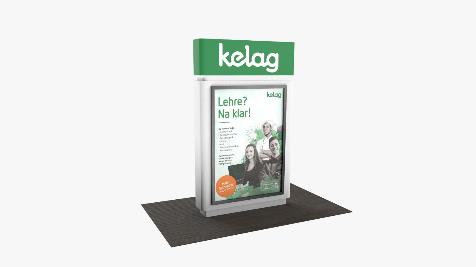 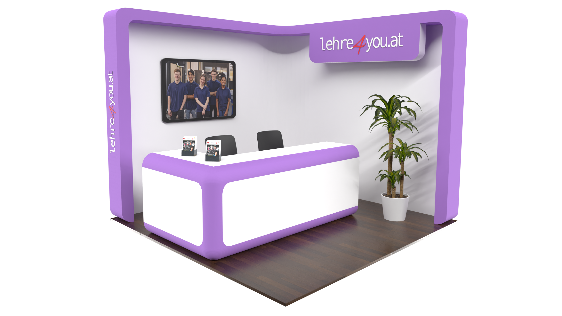 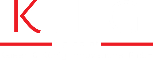 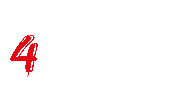 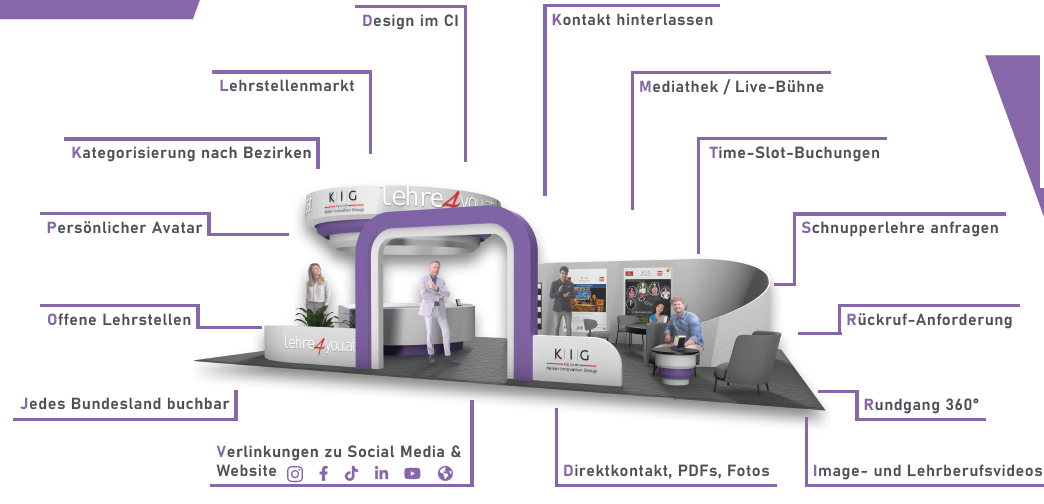 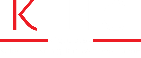 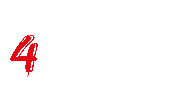 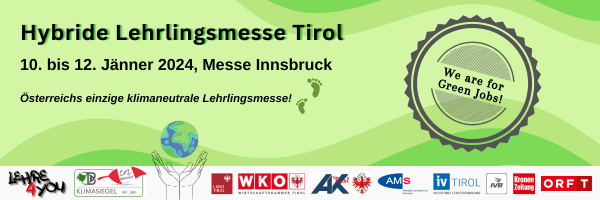 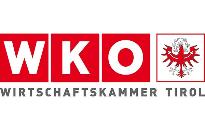 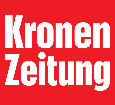 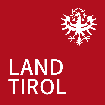 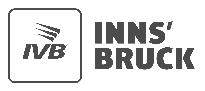 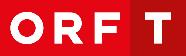 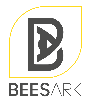 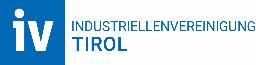 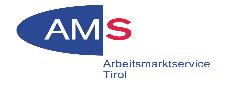 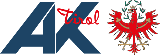 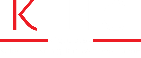 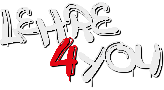 VIELEN DANK 
FÜR IHRE AUFMERKSAMKEIT
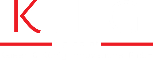